Wireless propagation plan
UGent-Lille1-ASZ-SNCF
WISE advisory committee – 14 March 2013
 Davy Gaillot (davy.gaillot@univ-lille1.fr)
Emmeric Tanghe (emmeric.tanghe@intec.ugent.be)
Motivation
Wireless in factories can be challenging
metallic environment
dynamic environment
Recent technologies bring about more challenges
e.g., MIMO, OFDM, and UWB
RSSI alone is no longer sufficient as a performance indicator
Therefore: wireless propagation research to learn about the nature of the industrial channel
Measurement equipment
Wireless channel sounder
scans channel in space, frequency, and time
all these dimensions affect performance of modern wireless technologies (MIMO/OFDM/UWB)!
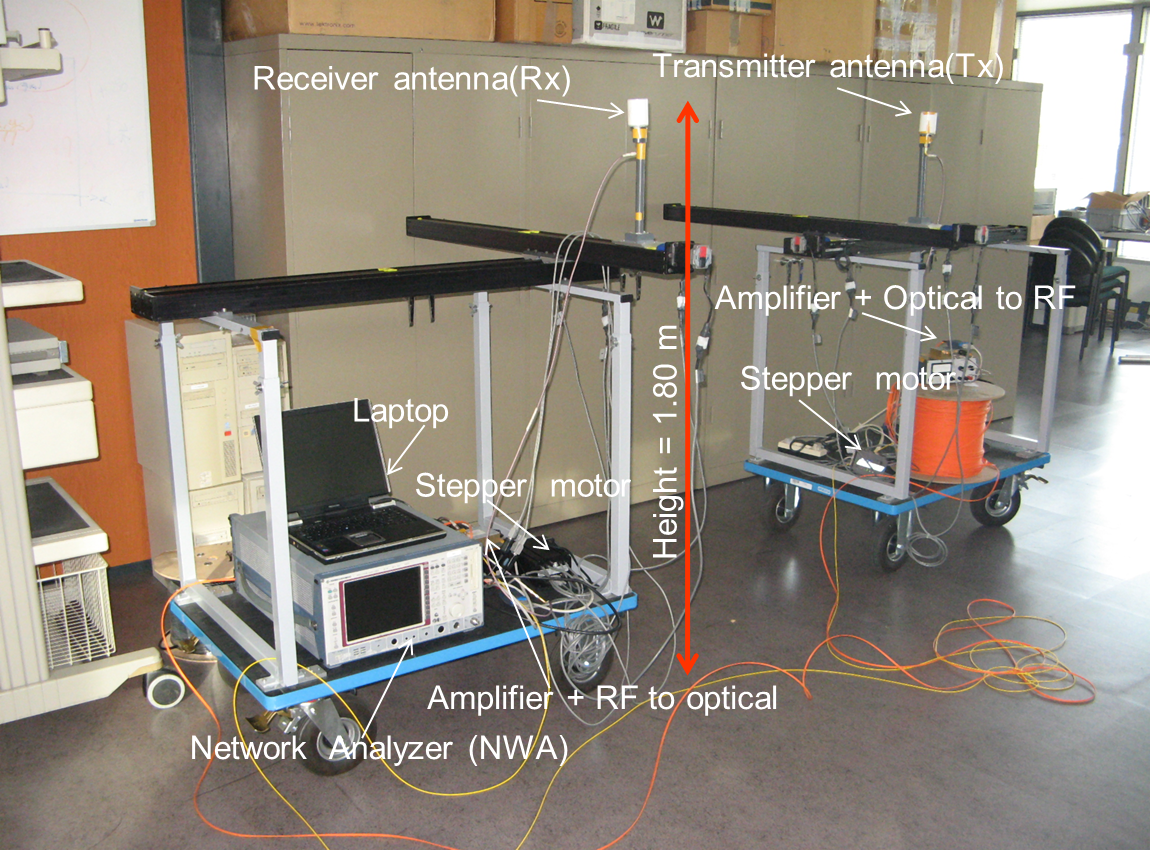 Conception système de mesures
Système peu invasif dans le milieu par rapport aux employés
Système autonome en énergie
Antenne de transmission/réception facilement déplaçable
Système de mesure semi-automatique
Mesure diversité polarisation
Solution
Réseau compact de type UCA – UCA
Antennes patch bipolaires
Antennes omnidirectionnelles à polarisation fixe
Utilisation de fibres optiques pour grandes distances entre Tx et Rx
Mesure de la fonction de transfert à l’aide d’un analyseur réseau vectoriel
Design pour le réseau d’antennes
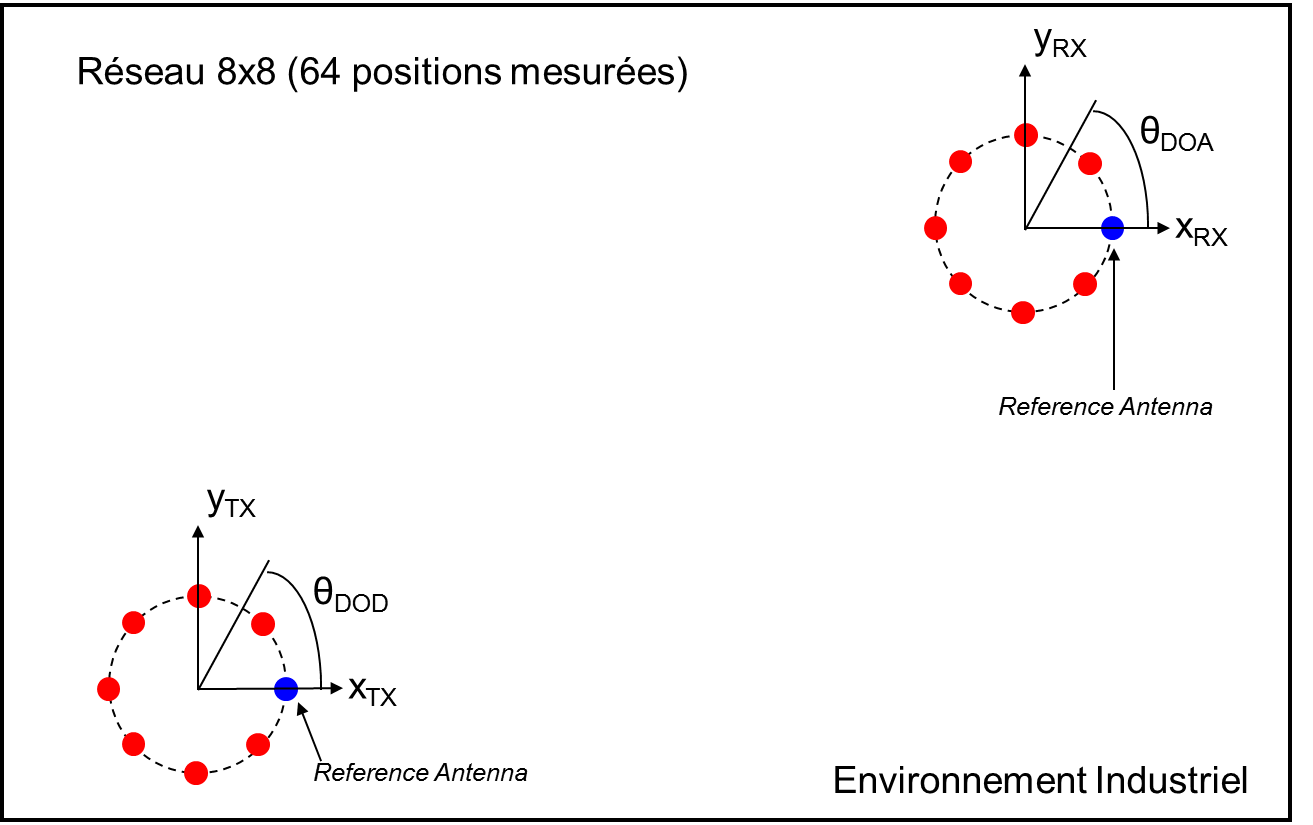 En photos
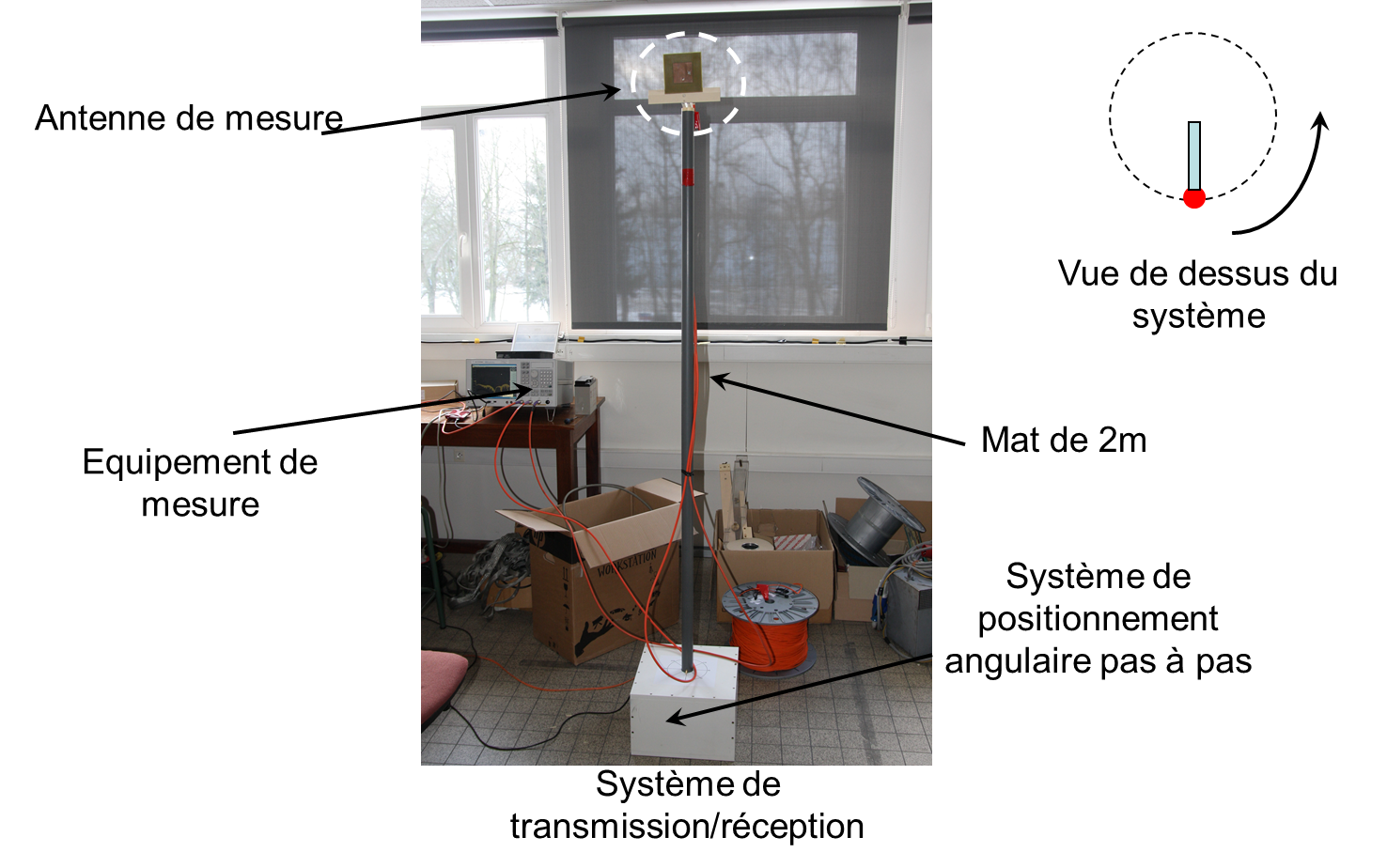 Résultats préliminaires
Mesures bipolaires 22 MHz bande 1.3 GHz
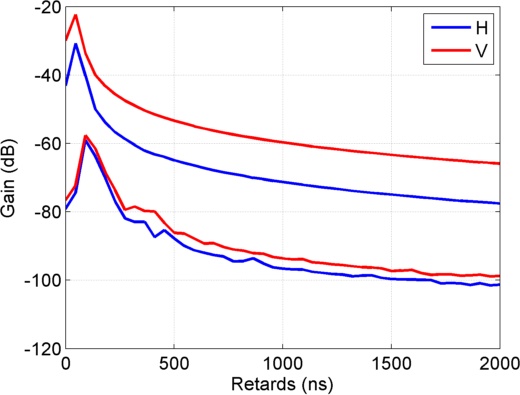 Measurement procedure
First test measurements in industrial environment
container repair shop in port of Antwerp
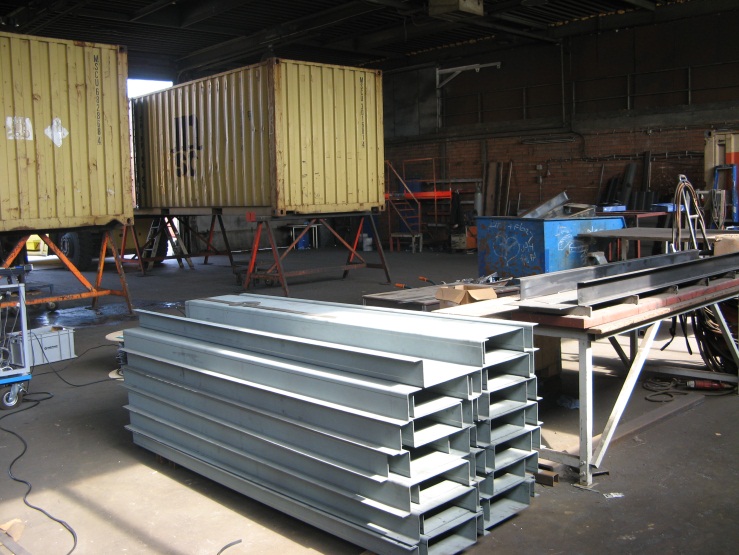 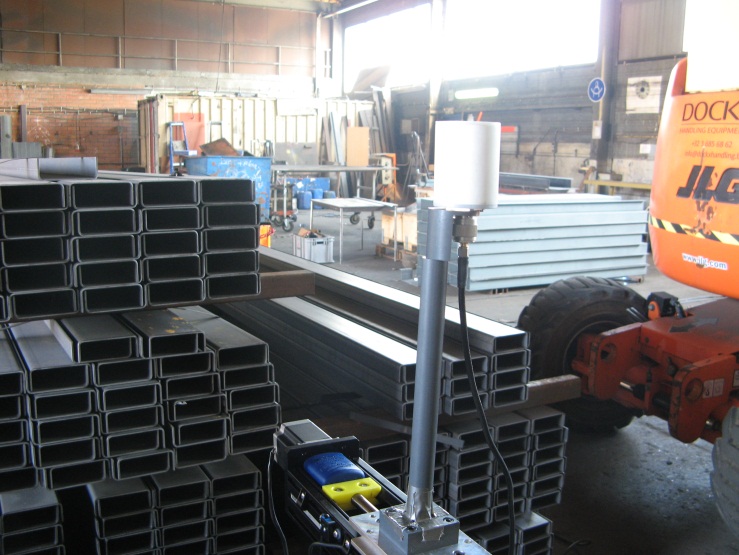 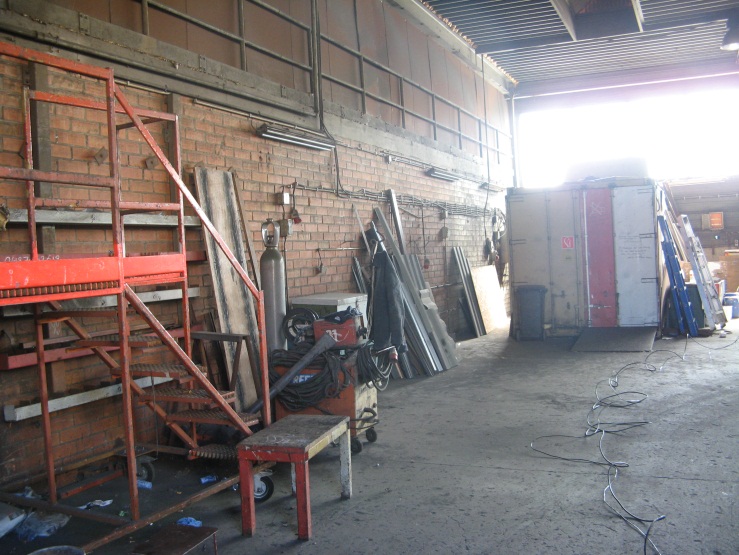 Measurement procedure
Extraction of physical channel parameters
Physical model of the channel = multipath
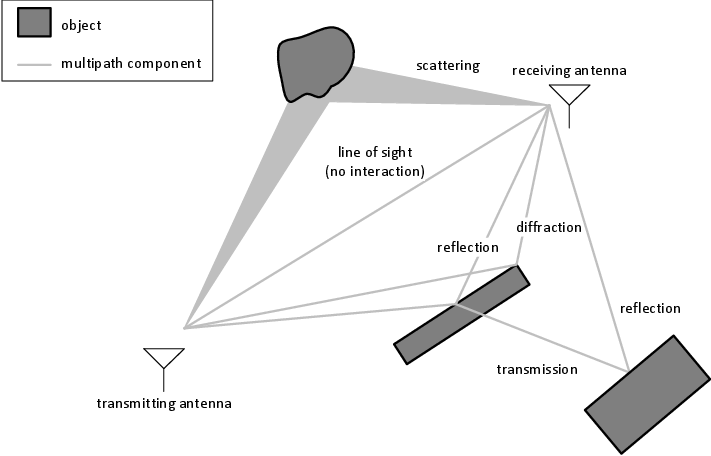 parameters:
time delay
angle of departure
angle of arrival
power
Measurement procedure
Parameter extraction
with maximum likelihood algorithms
example
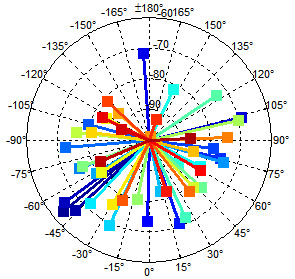 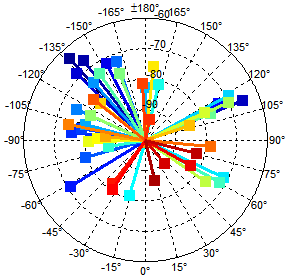 angular at Tx
angular at Rx
Tx
Rx
Measurement procedure
Parameter extraction
with maximum likelihood algorithms
example
time-delay at Rx
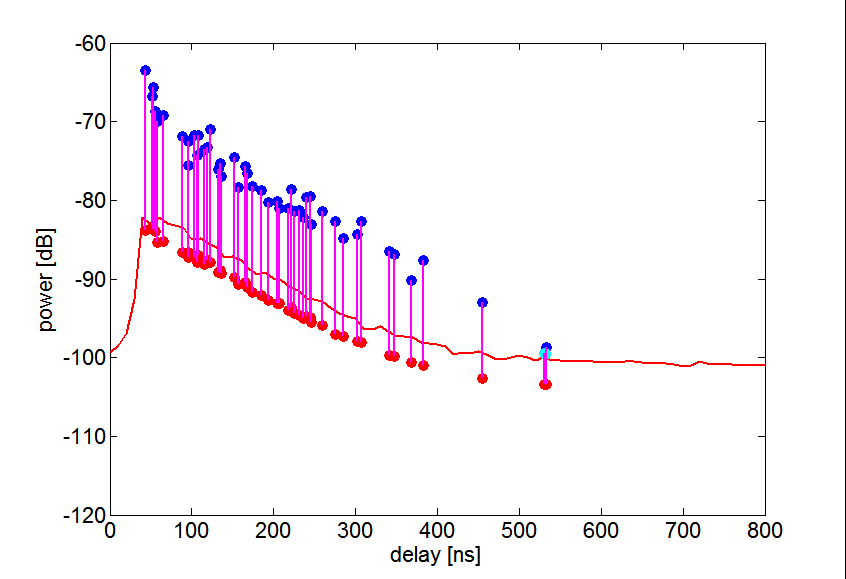 Tx
Rx
Measurement procedure
Industrial channel model
= statistics of physical channel parameters
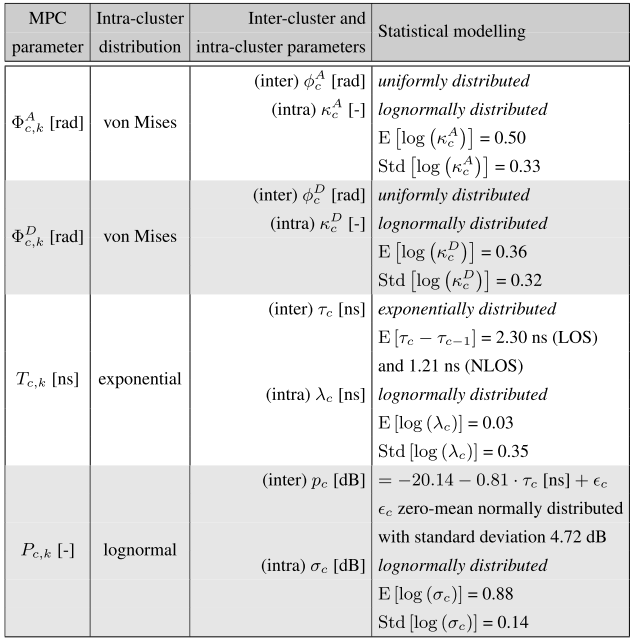 Applications
Practical uses of channel models
link budget calculations (wireless range)
quantify MIMO benefits
diversity order (range increase)
multiplexing gain (bitrate increase)
simulation of RF exposure
comparison with measurements
channel playback/emulation in a testbed
e.g., for performance testing of a proprietary industrial MAC-protocol
Planning and final goal
Measurement campaign
Labo Soete atCampus Zwijnaarde
SNCF in Lille
...




Goal: presentation of findings at final workshop
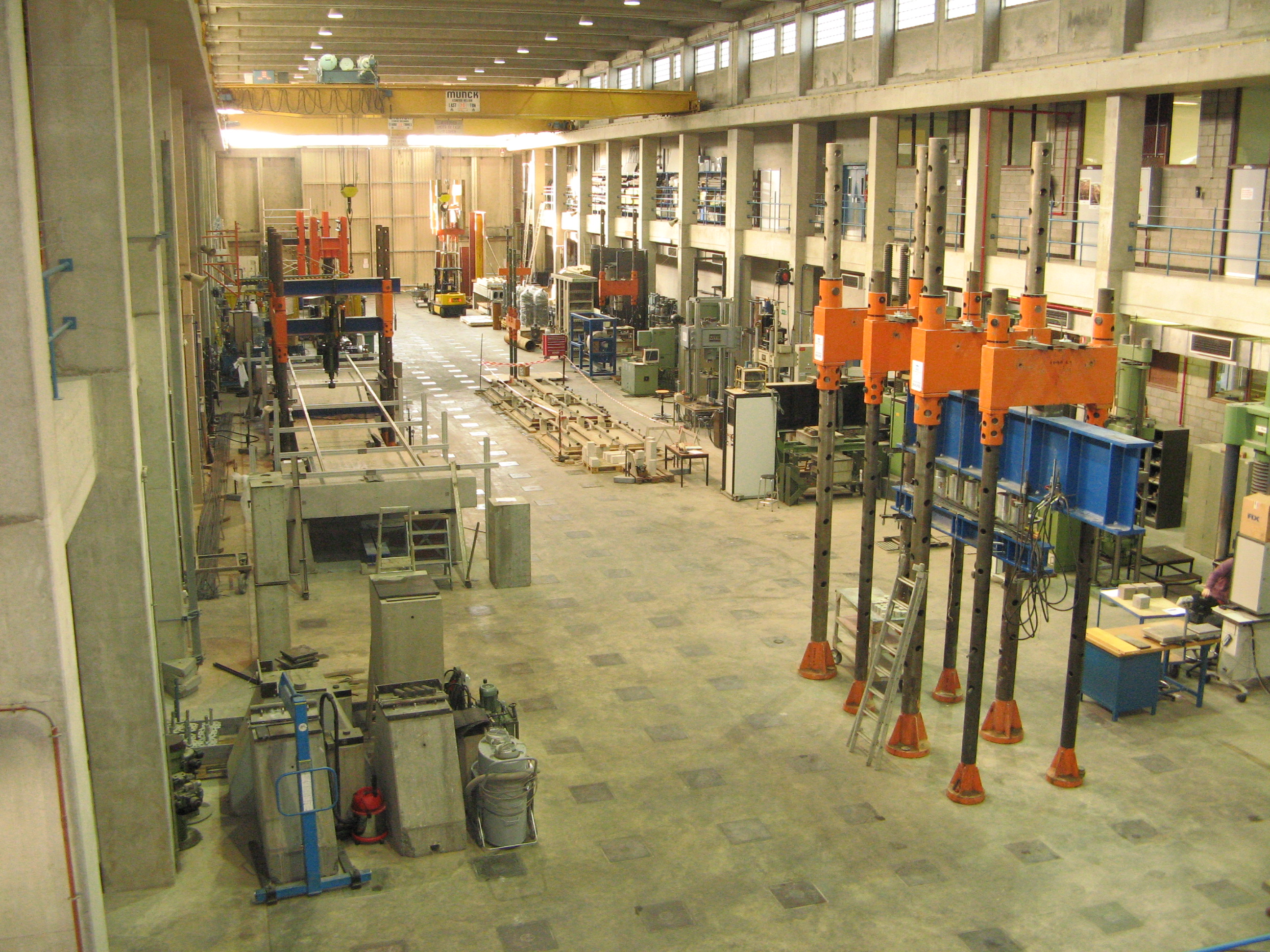